Proposed Changes
Arizona Emissions Bank and emission reduction credits
Agenda
Background
Voice of Customer
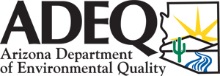 Value
What does the Customer Value? 
e.g. ease of use, certainty
Design Principles
(Conceptual Design)  
e.g. 1 Rule for Whole State
[Break]
Existing Work
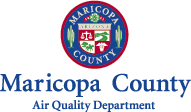 Agenda
Background
How the Bank Works Today
How the Bank Doesn’t Work Today
How Many Credits are in the Bank?
How the Bank Could Work
Potential New Types of Credits
Background
The Arizona Emissions Bank is authorized by A.R.S. 49-410 and A.A.C. 18-2-1201, et. seq.
ADEQ and MCAQD are contemplating changes to the bank and the emission credit program, which require action by the state legislature
Who needs Emission Credits?
Major Source = 100 tpy of Criteria Pollutant or Precursors
Major Modification = “Significant” (R18-2-101) increase of emissions
Criteria Pollutant = CO, O3, Lead, SO2, NO2, Particulate Matter (10 & 2.5)
How the Emissions Bank Works Today
^Doesn’t
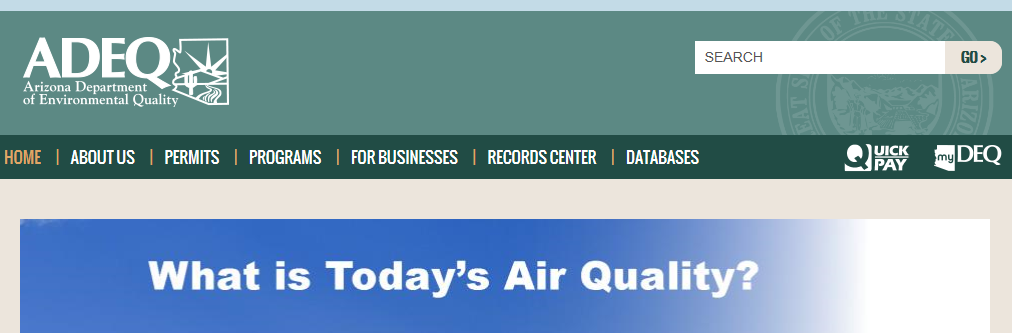 Problem: Too few credits available
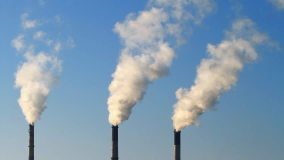 How many credits are there?
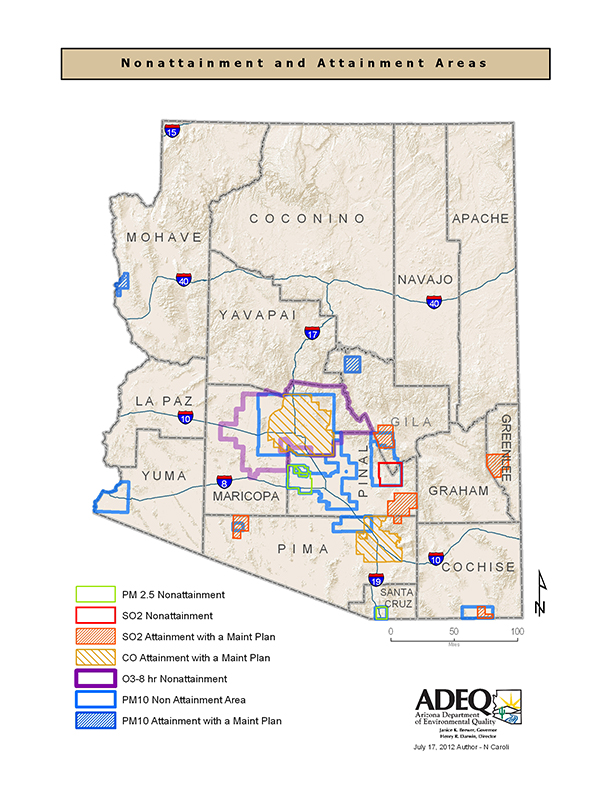 Phoenix Metropolitan Area
14.14 tons NOX
0.16 tons SO2
14.3 tons CO
266.13 tons VOC
4.79 tons PM10
Hayden, Miami, Pinal, Nogales, Douglas/Paul Spur, and Yuma non-attainment areas
No credits in bank
How the Emissions Bank Works Today
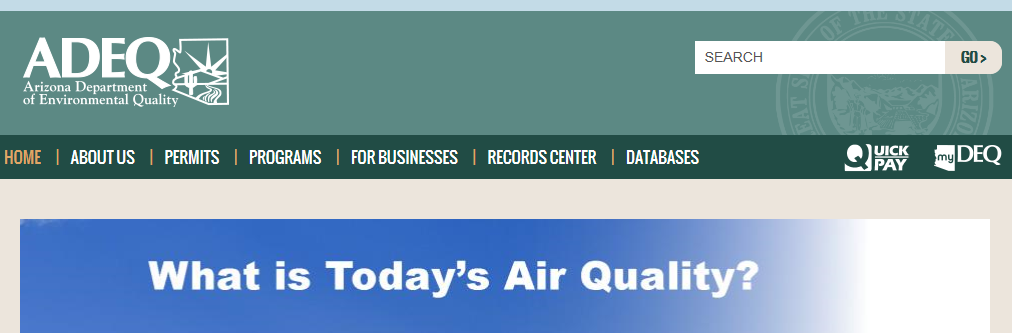 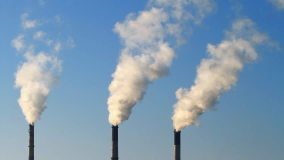 How the Emissions Bank Could Work
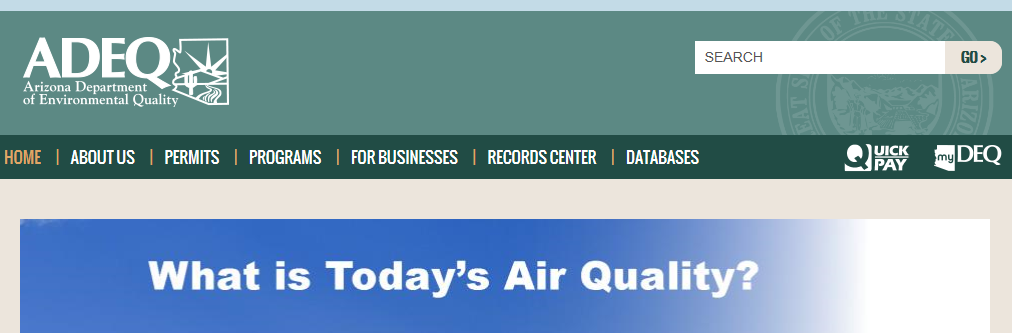 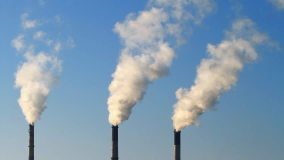 What is required for a credit?
Potential Types of Emission Reduction Credits
Credit
Currently allowed in emission bank
Abandoned Credits
Abandoned credits are traditional credits (i.e. generated by a reduction in emissions from a permitted facility) that were generated by the closure of a facility and were never claimed.
One option would be for ADEQ or another state agency to claim these credits and make them available for sale in the bank. Raises same issues as state sale of government-generated credits discussed later. Need to make sure credits are truly abandoned.
Potential Types of Emission Reduction Credits
Credit
Currently allowed in emission bank
Non-Traditional Credits
Non-traditional credits are generated by projects that meet the criteria for a credit but are not a reduction from a permitted facility.
Examples: Paving of unpaved roads, repowering of vehicles (school busses or garbage trucks)
Anyone can generate these, but they need to be permanent, enforceable, etc.
MCAQD Rule 242 has a federally enforceable way of generating PM10 offsets from the voluntary paving of unpaved roads.
Potential Types of Emission Reduction Credits
Credit
Currently allowed in emission bank
Government Generated Credits
Because most nonattainment areas are either multi-county or under ADEQ jurisdiction, ADEQ or another state agency could be given ownership of these and in order to sell them in the bank
Statewide consistency for ease of end user
Questions that we need to answer:
What criteria should ADEQ use to evaluate potential buyers and uses?
Avoid Hoarding and Retirement of Credits
Where should the money go?
What price should ADEQ sell them for?
Questions for Government Owned Credits
What criteria should ADEQ use to evaluate potential buyers?
We don’t want to discriminate on type of industry or ownership
Project feasibility?
Other criteria?
Questions for Government Owned Credits
Where should money go?
Economic development?
Emission reduction for areas near nonattainment?
What Price Should Govt Owned Credits be sold for?
Free
Problem: Ruins market for private sellers
“Market Price”
Problem: Relatively few transactions
Problem: ADEQ is not aware of all transactions
Set Price
Problem: How do we set a price?
Future Actions
Revise Statue 49-410
Statue contains general authority and direction for program
Funds must be created by statue
Revise Applicable State & County Regulations
Requires SIP revision (EPA approval)
Contain details on how to run program
Future stakeholder meetings to discuss specific language
Thank you!